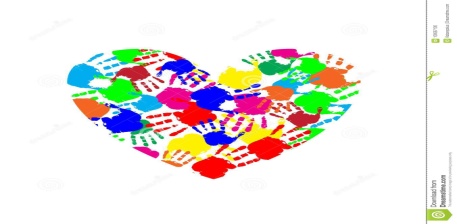 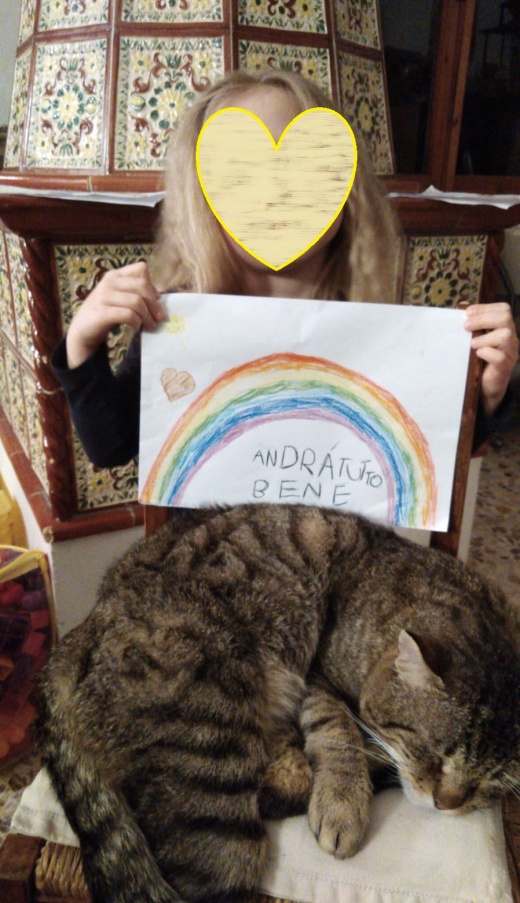 SCUOLA DELL’ INFANZIA BUONCONVENTO
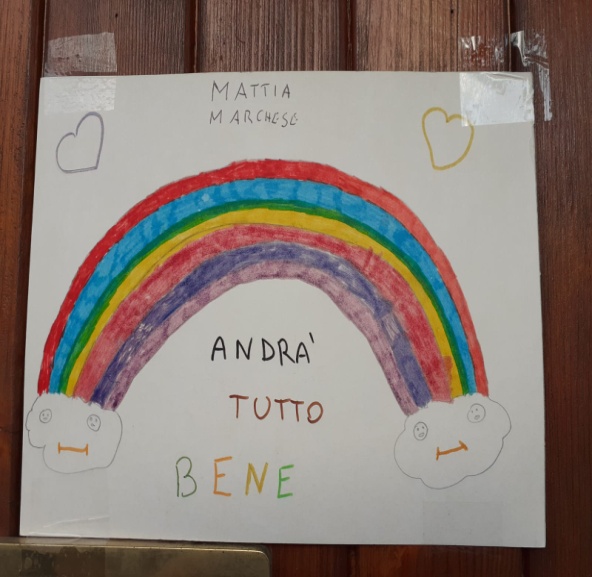 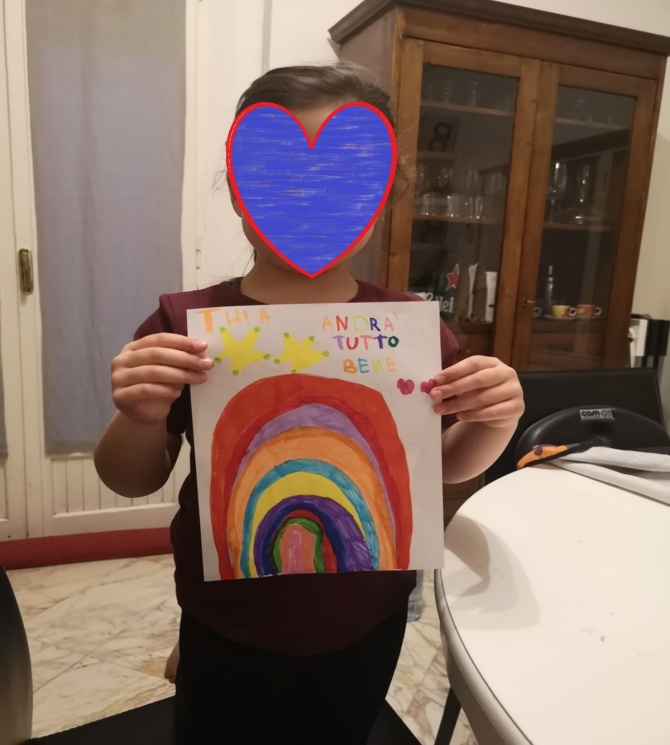 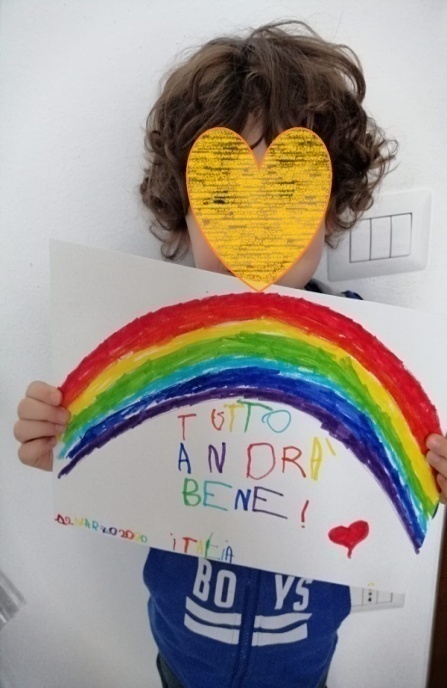 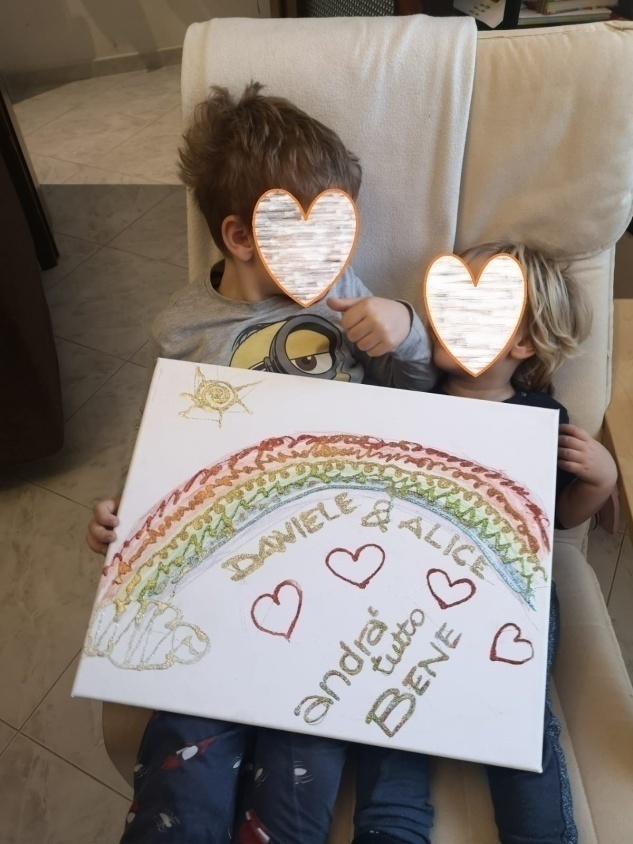 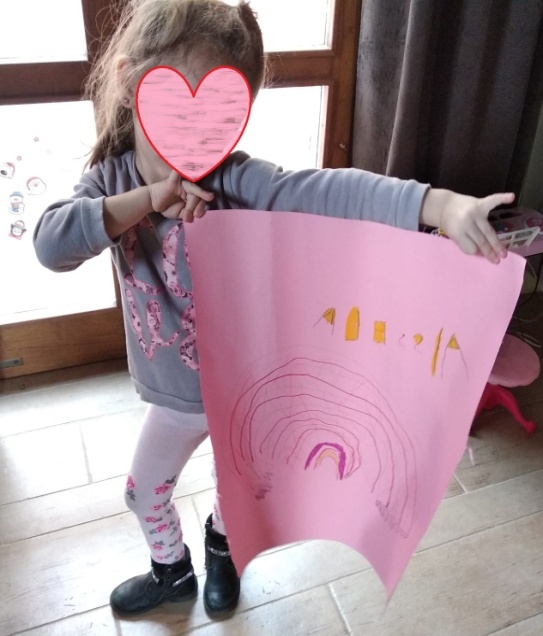 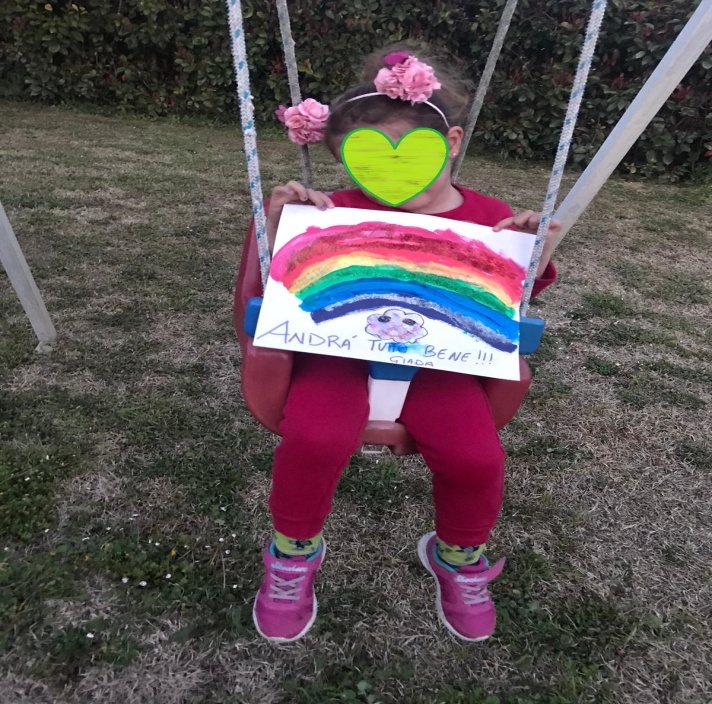 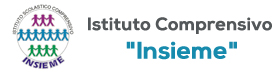 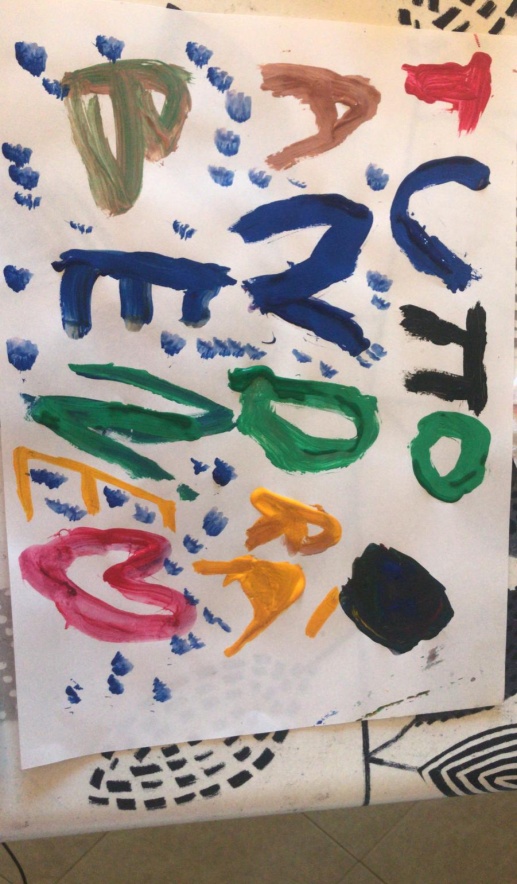 SCUOLA DELL’INFANZIA BUONCONVENTO
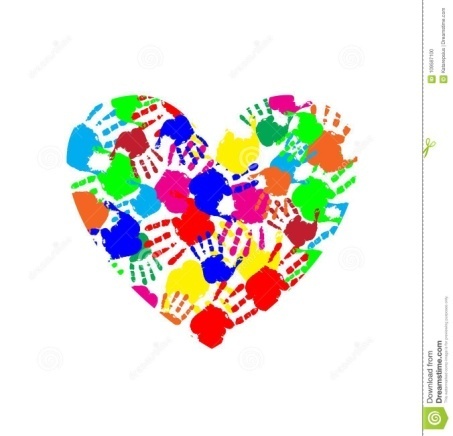 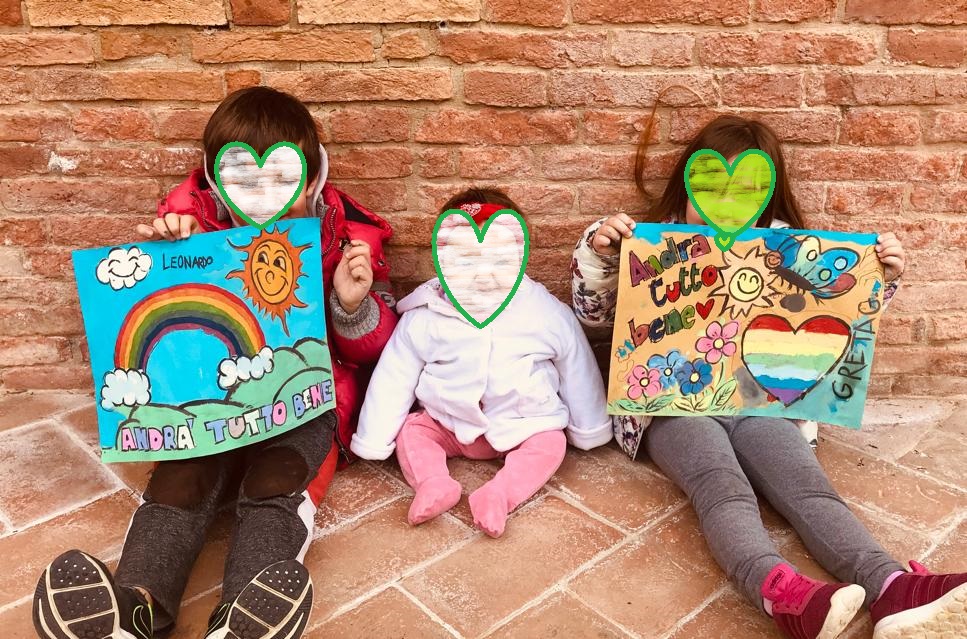 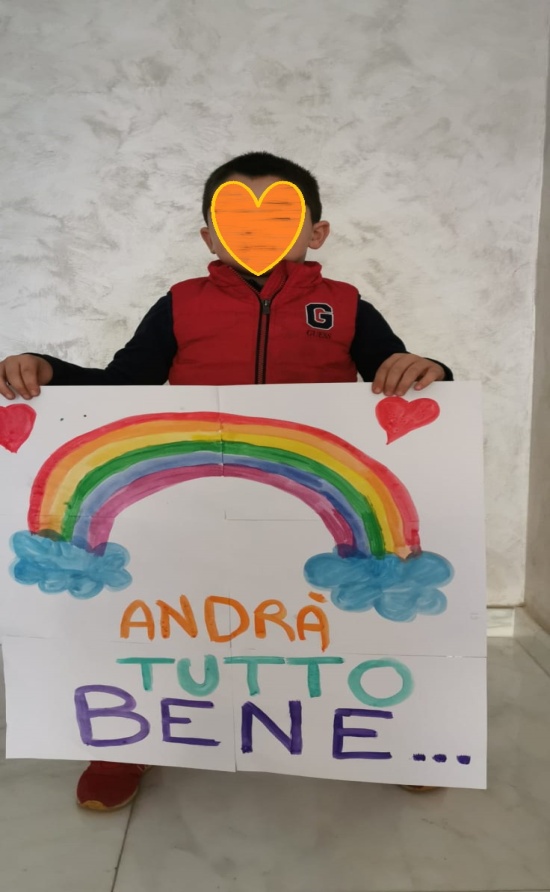 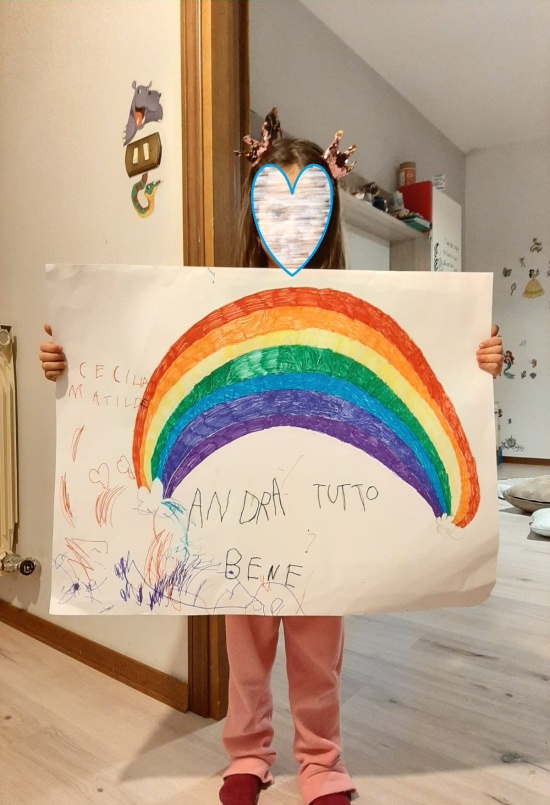 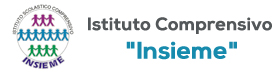 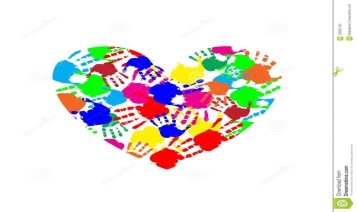 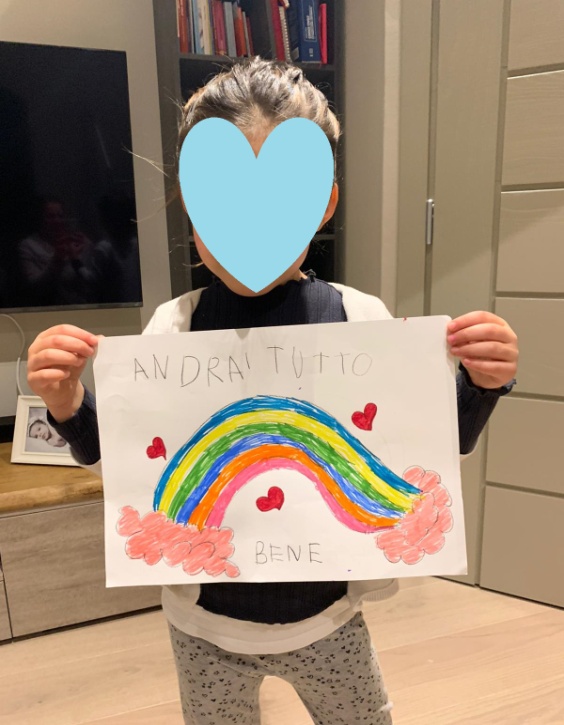 SCUOLA DELL’ INFANZIA BUONCONVENTO
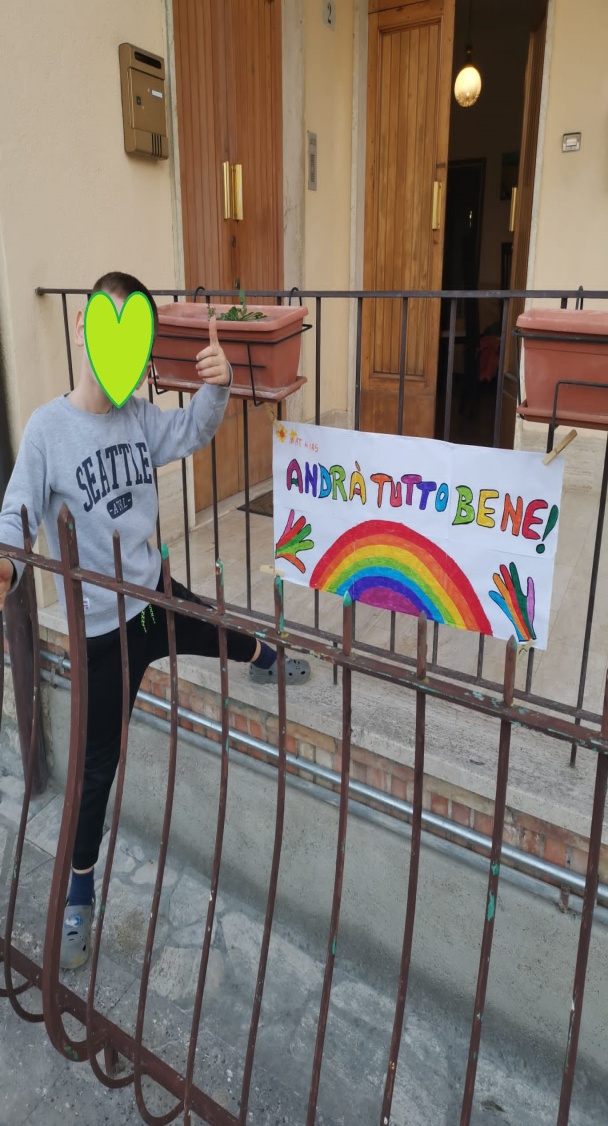 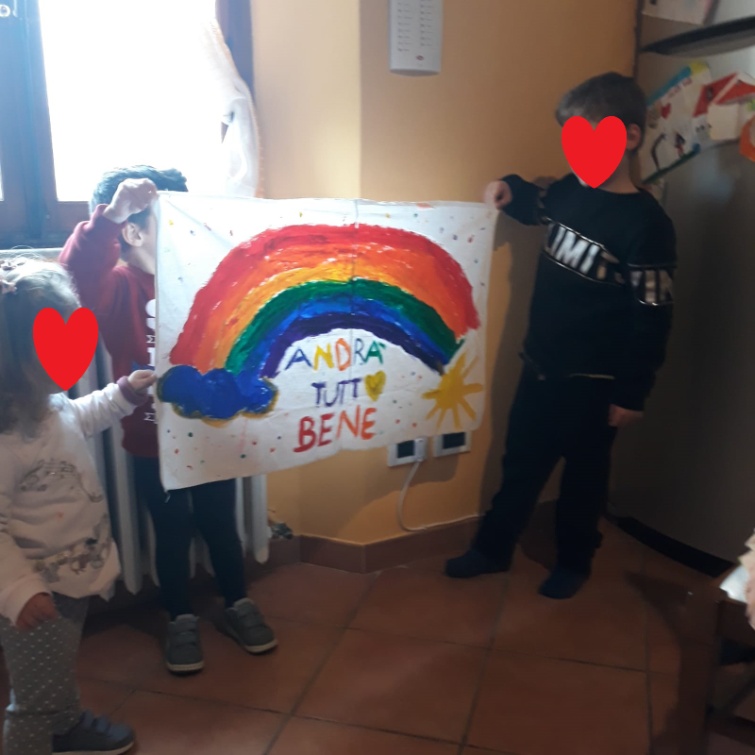 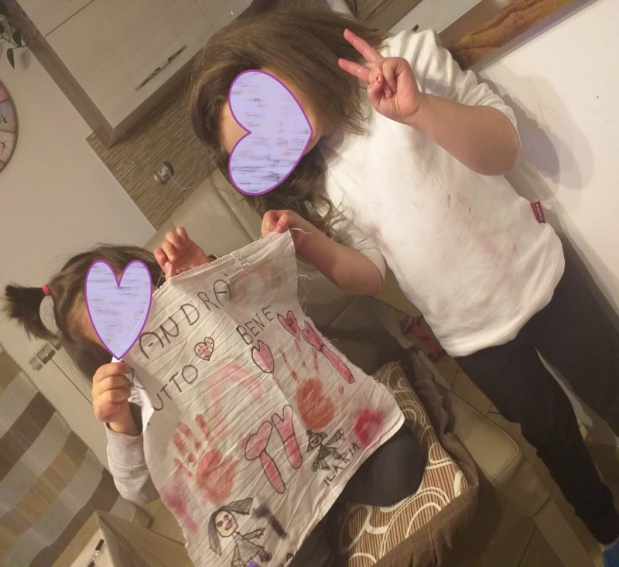 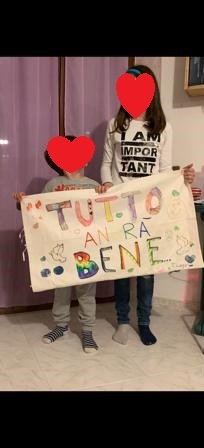 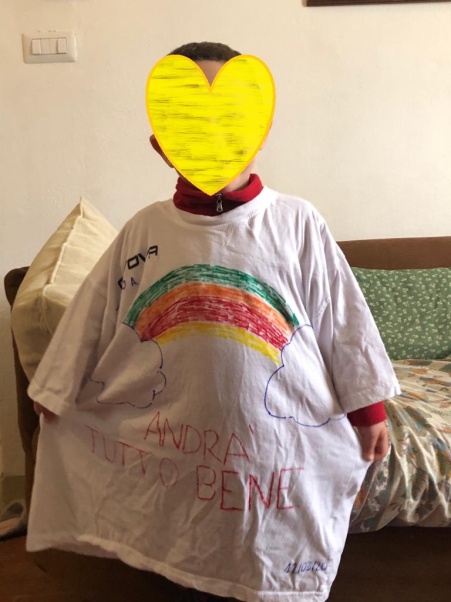 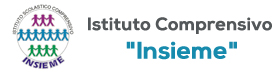 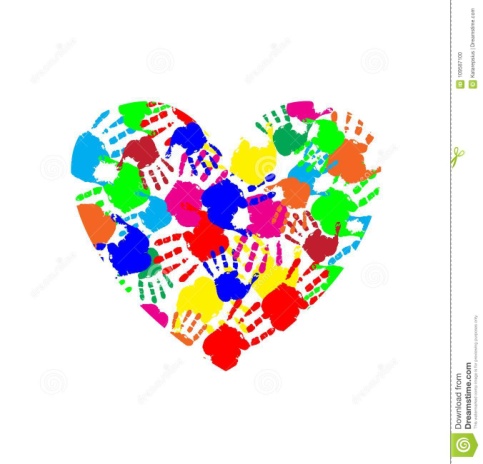 SCUOLA DELL’INFANZIA         BUONCONVENTO
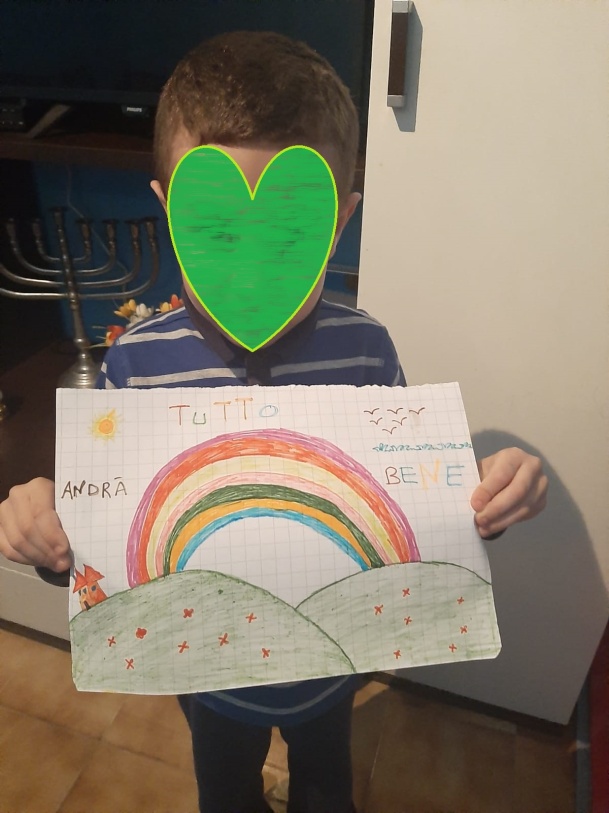 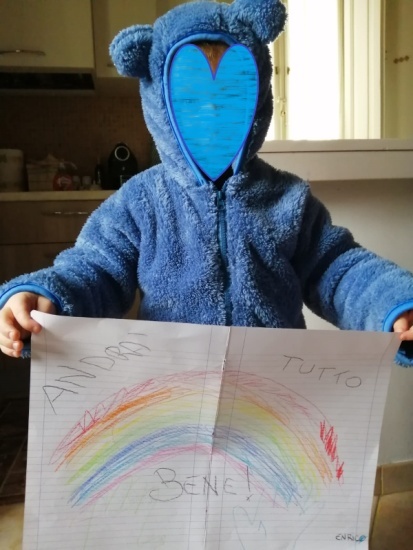 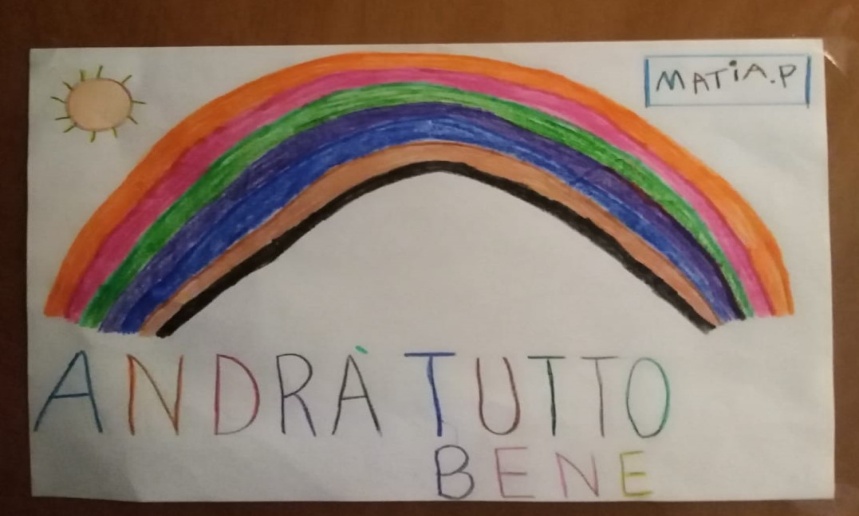 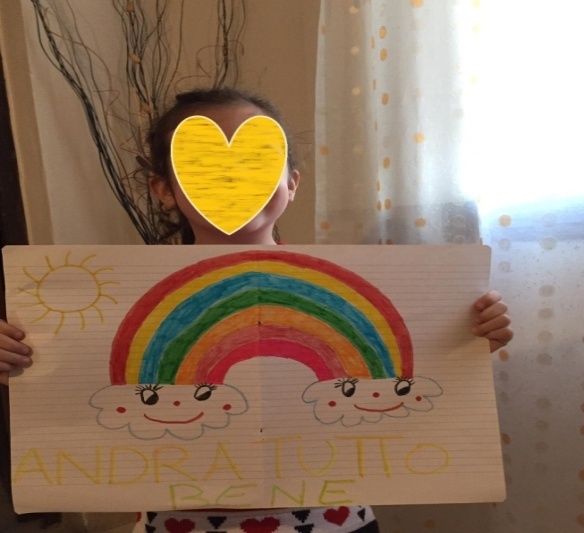 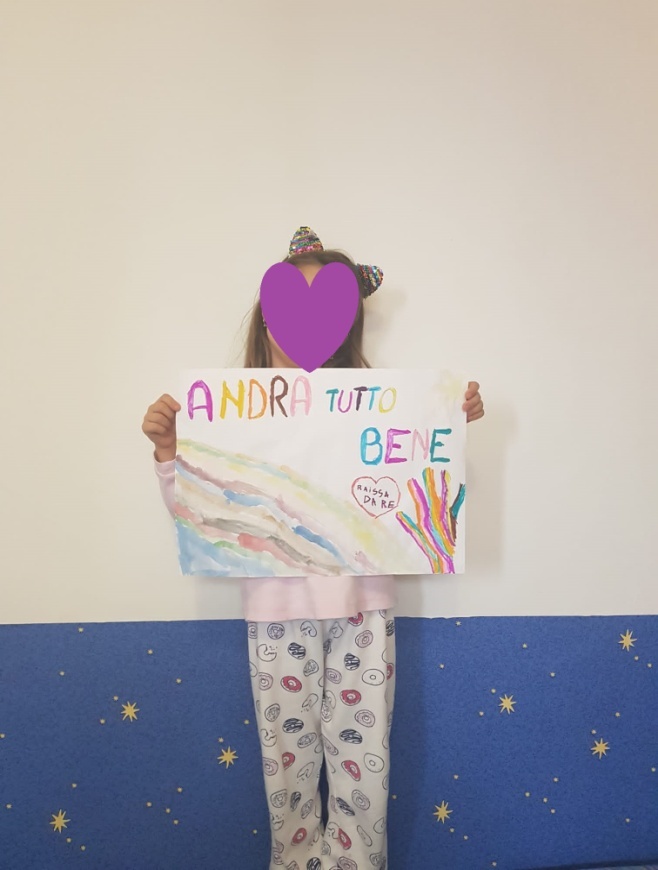 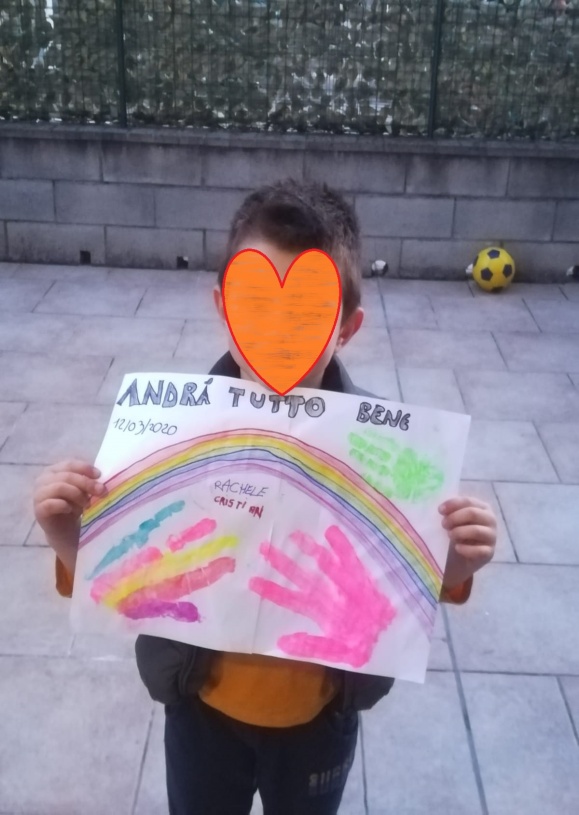 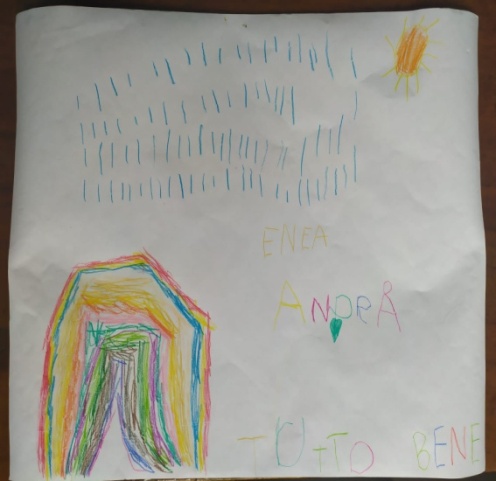 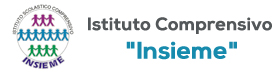 SCUOLA DELL’ INFANZIA BUONCONVENTO
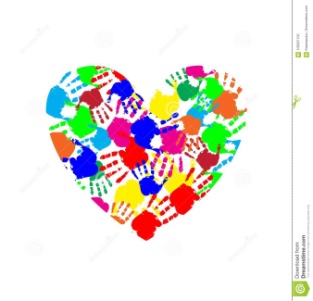 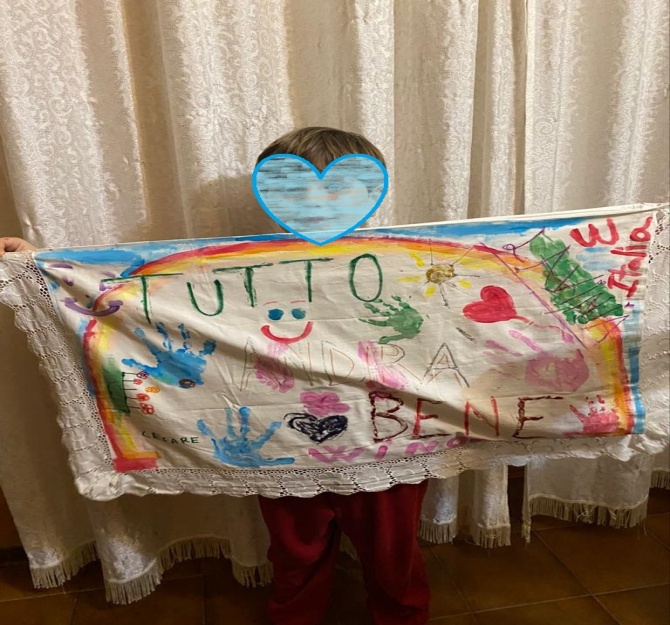 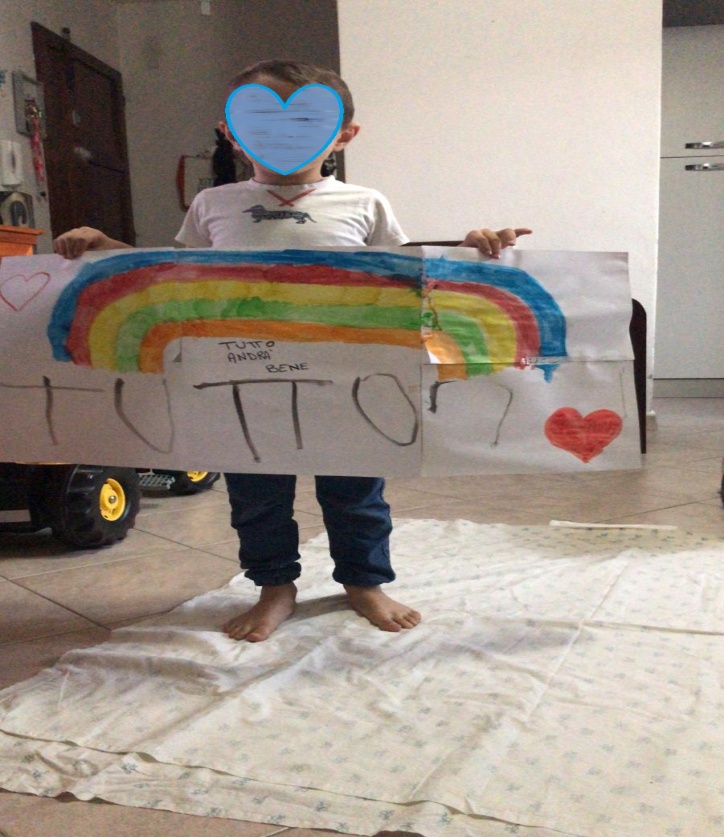 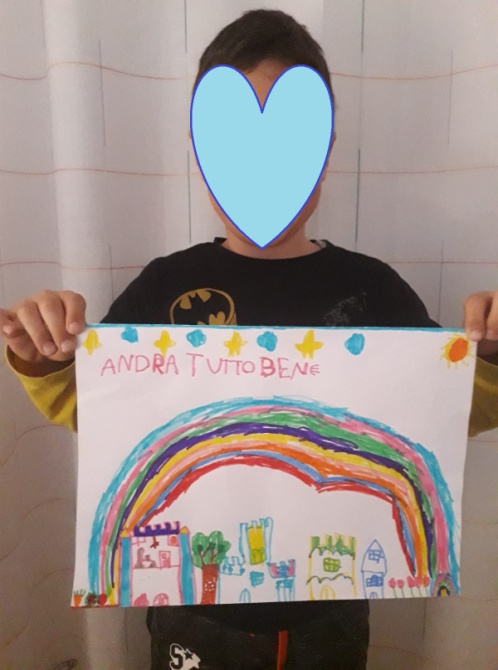 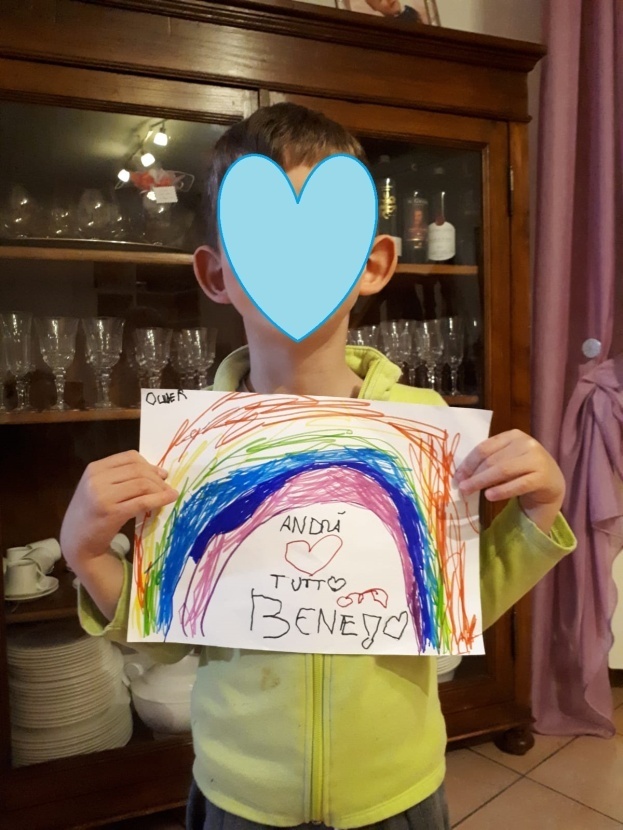 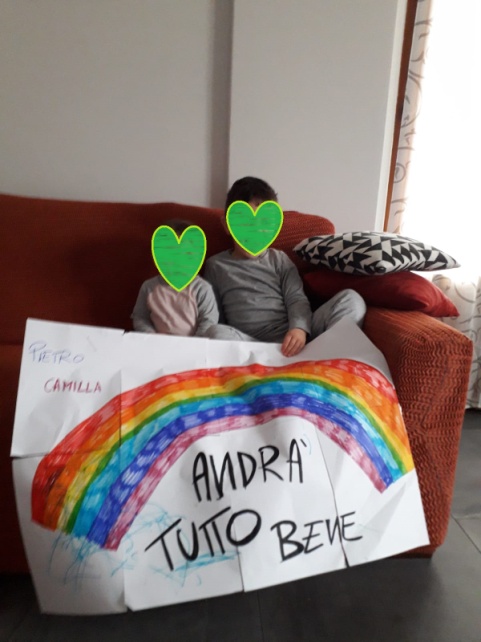 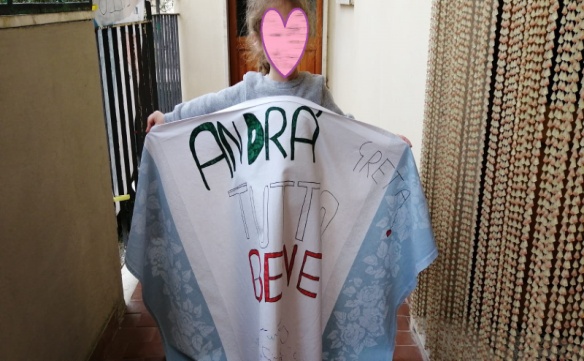 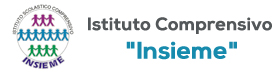 SCUOLA DELL’ INFANZIA         BUONCONVENTO
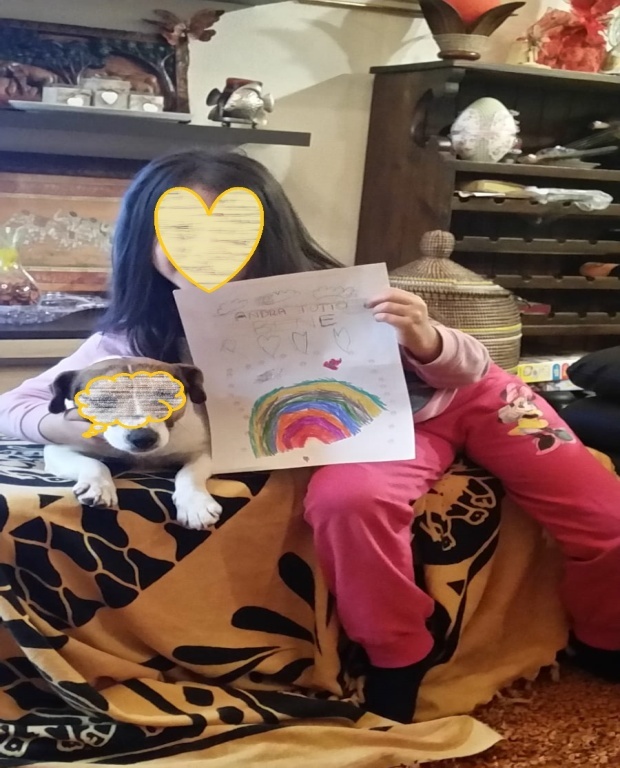 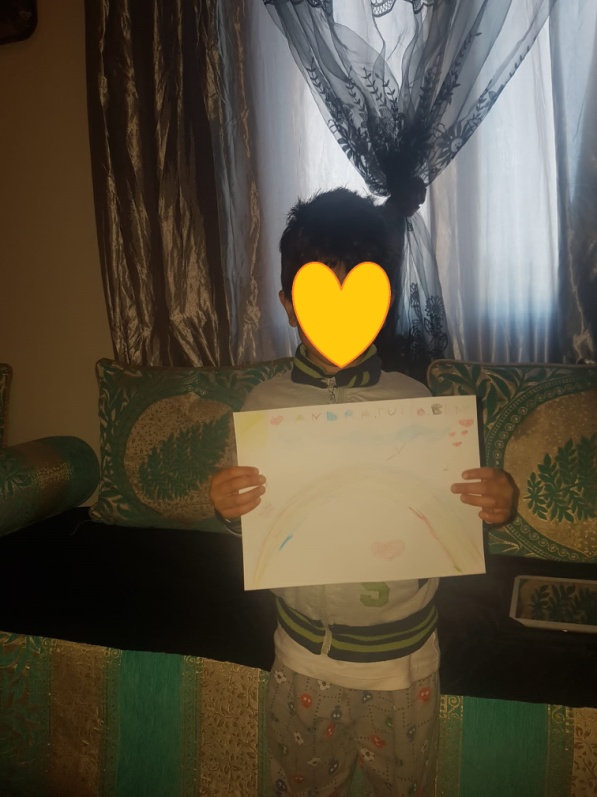 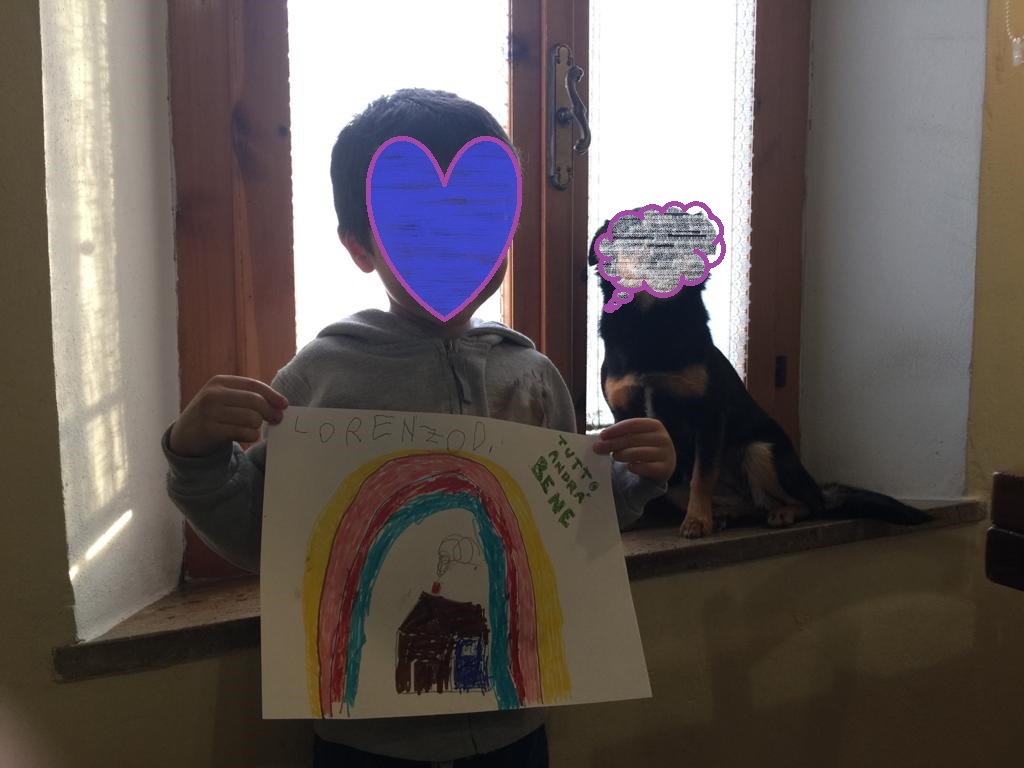 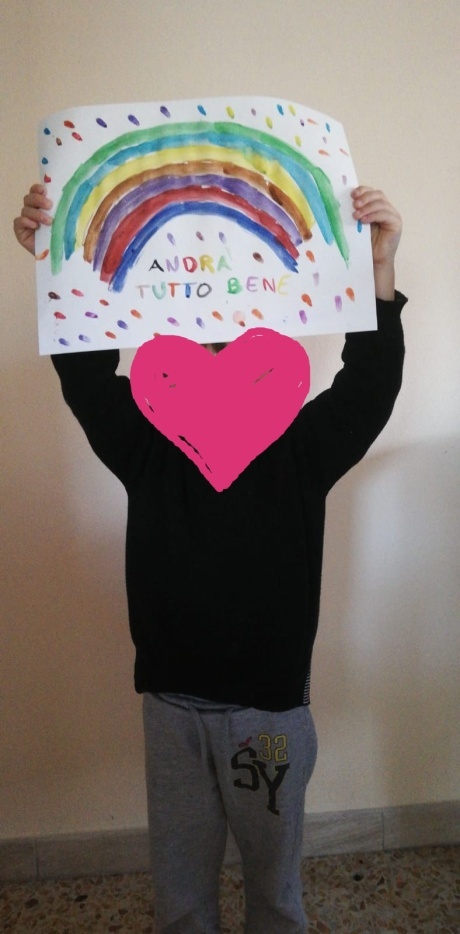 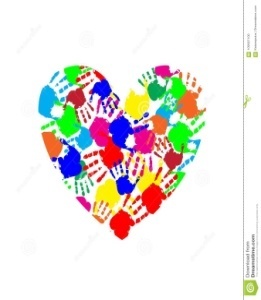 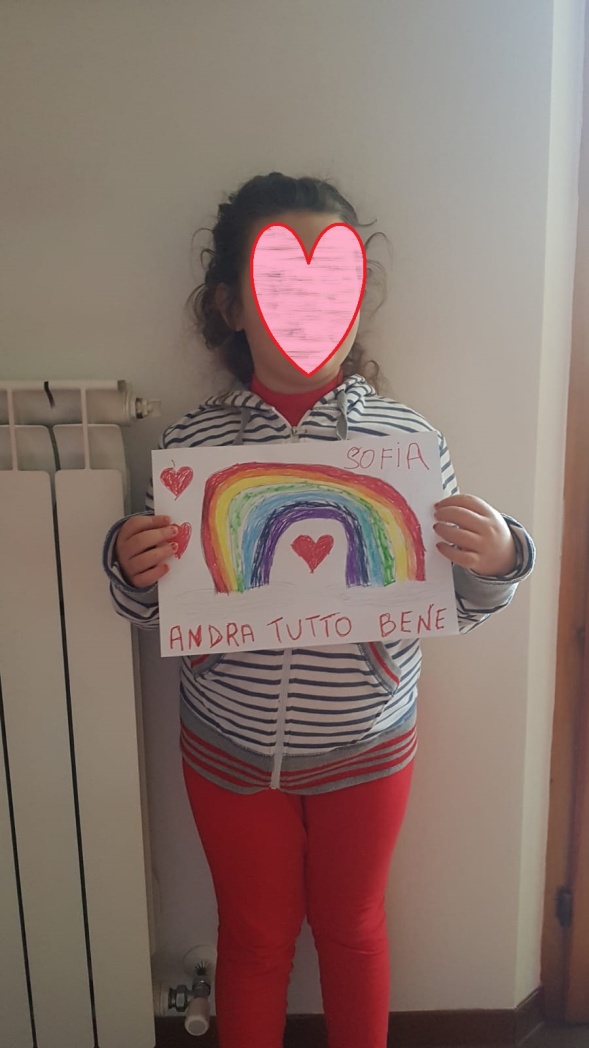 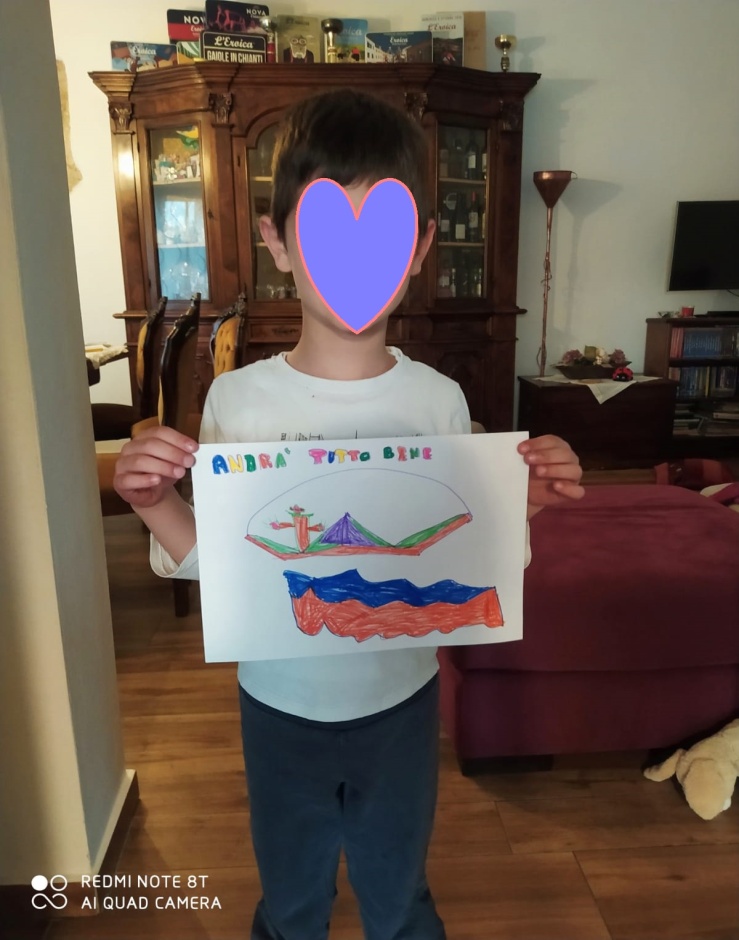 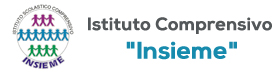 SCUOLA DELL’ INFANZIA     BUONCONVENTO
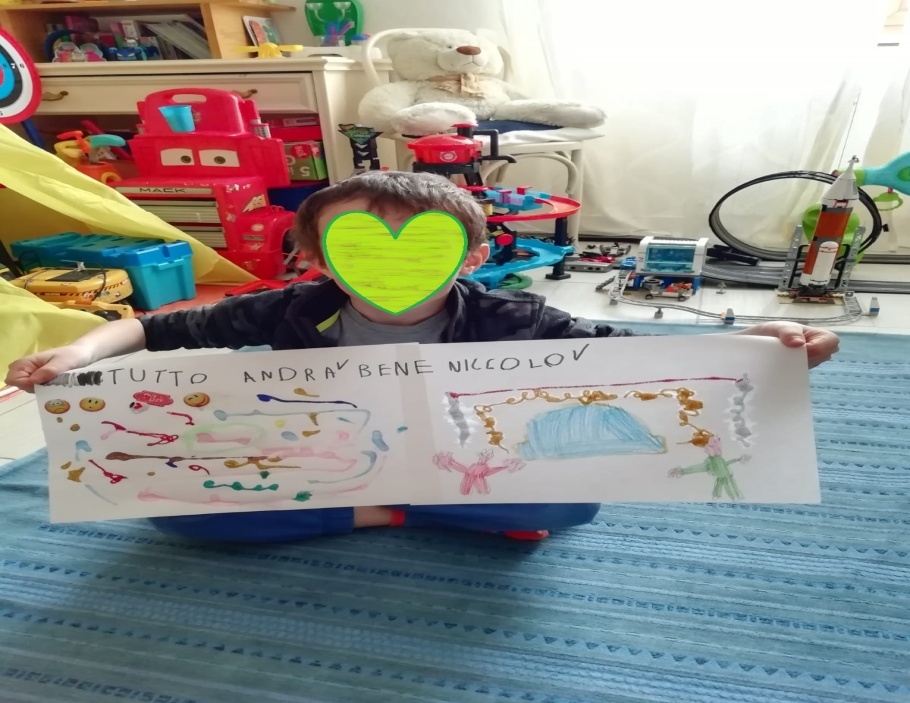 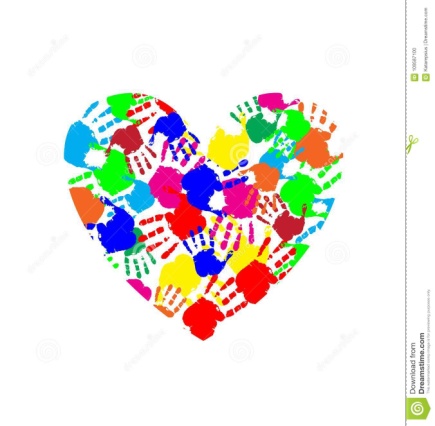 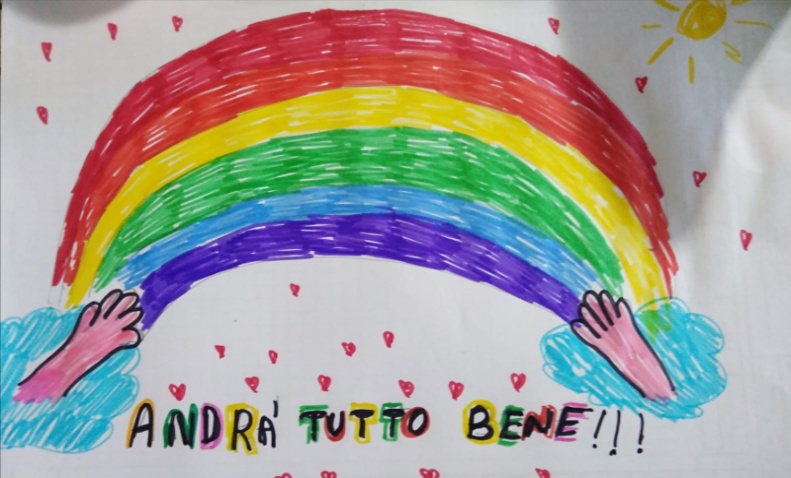 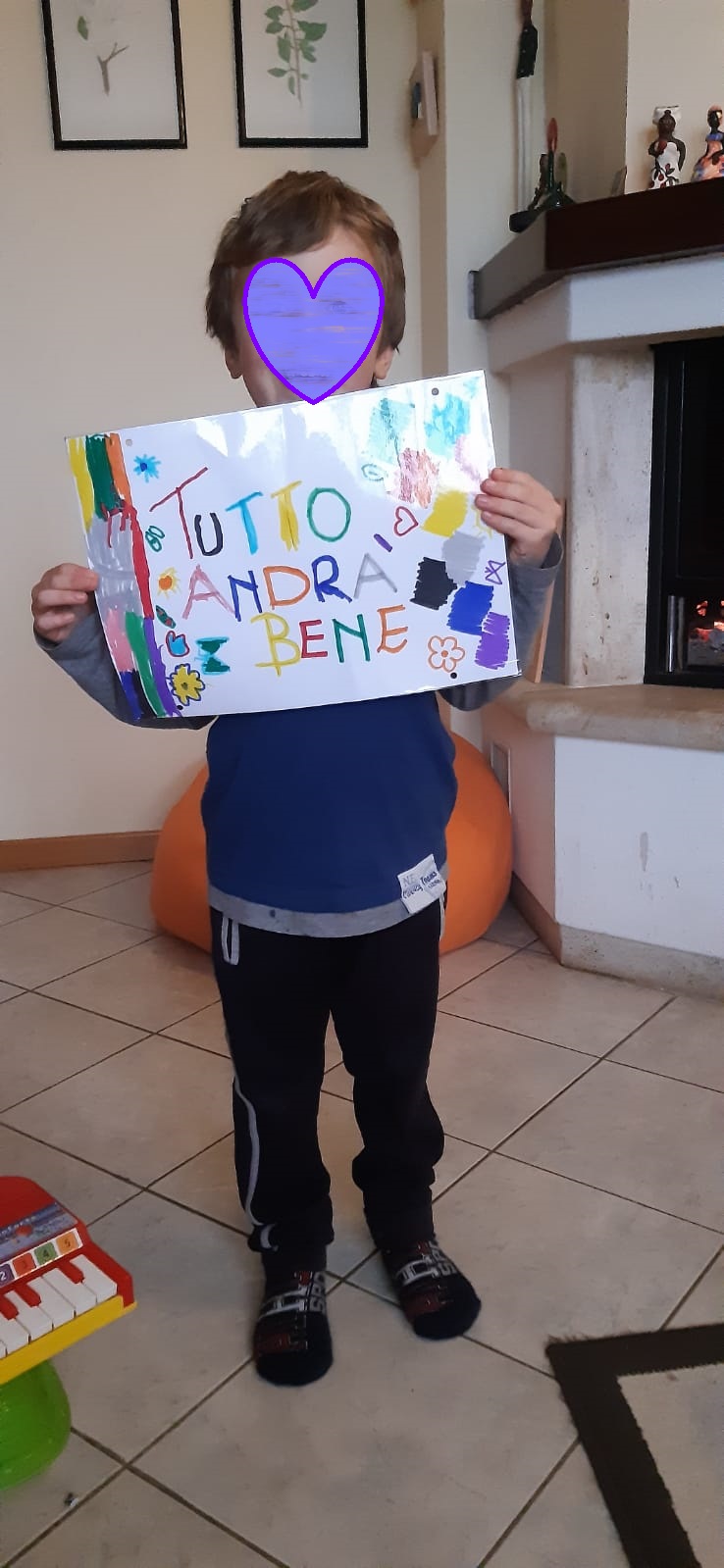 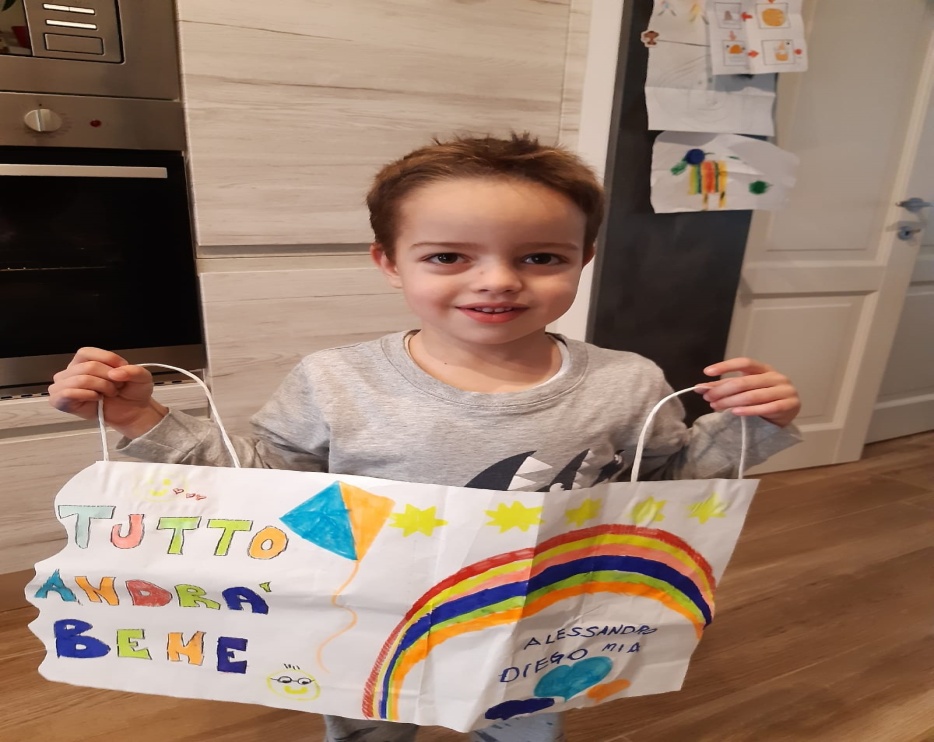 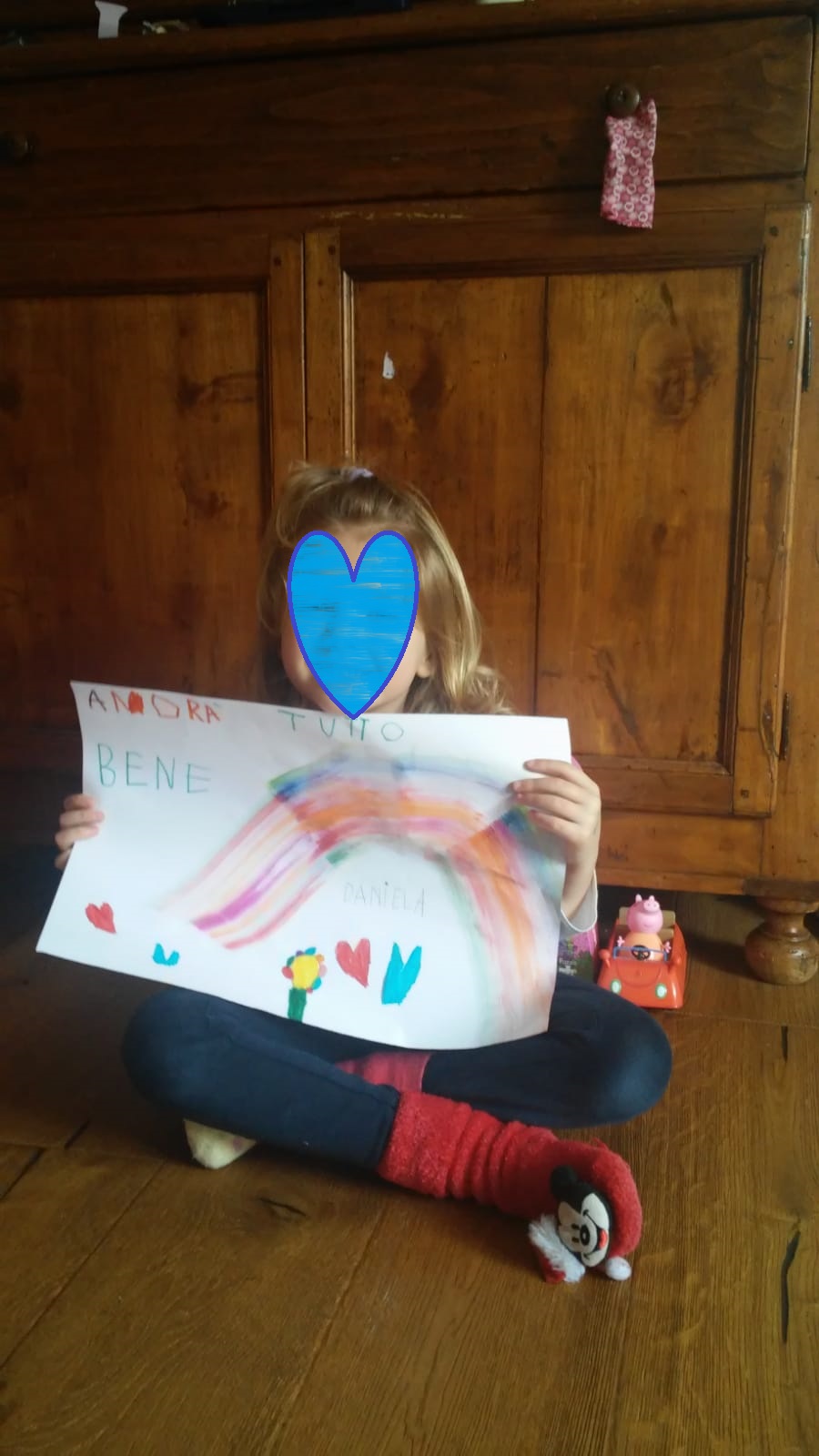 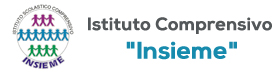